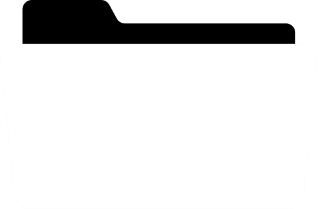 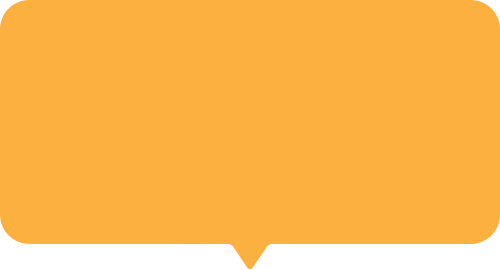 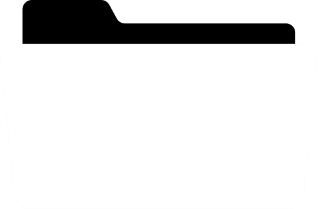 CHÀO MỪNG CÁC EM 
ĐẾN VỚI TIẾT HỌC HÔM NAY!
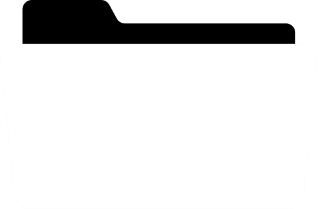 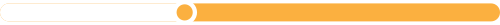 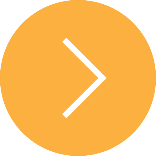 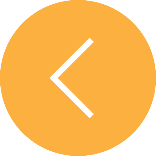 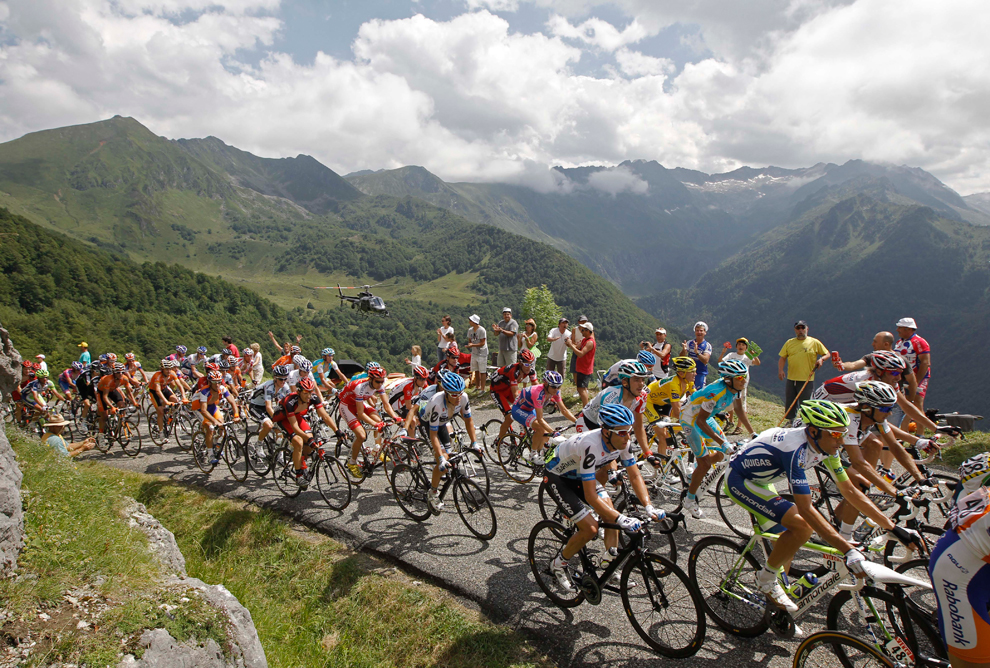 Tổng chiều dài của 7 chặng leo núi đó khoảng bao nhiêu ki-lô-mét?
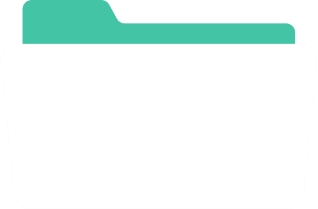 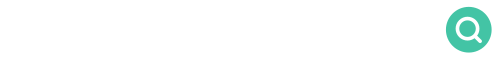 BÀI 10: Tiết 87;88
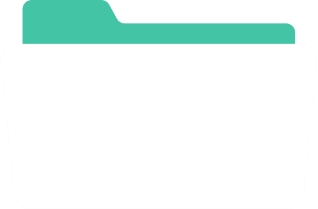 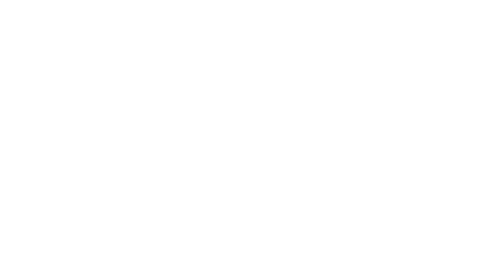 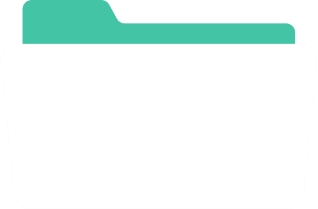 HAI BÀI TOÁN VỀ PHÂN SỐ (2 Tiết)
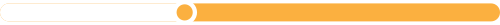 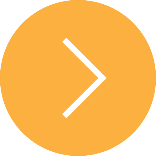 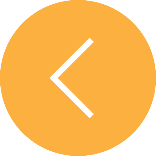 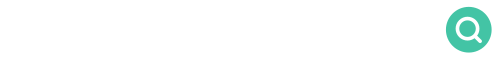 NỘI DUNG BÀI HỌC
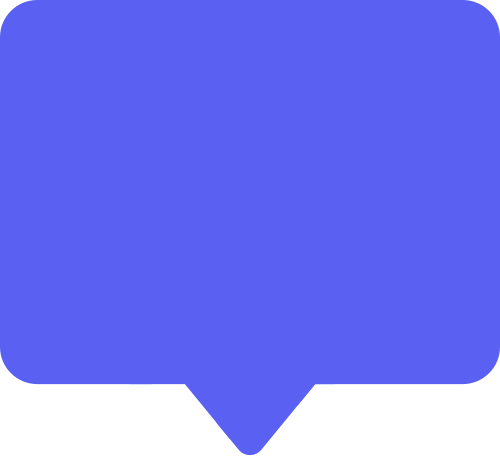 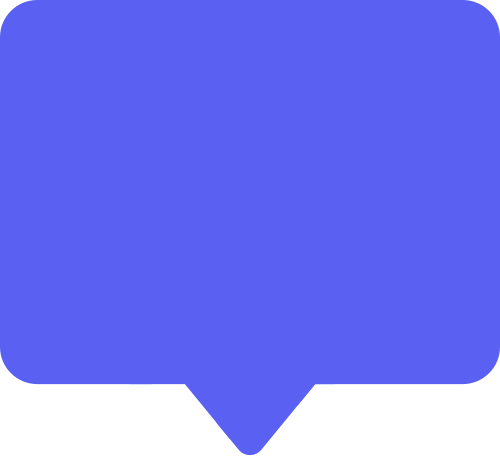 II. Tìm một số biết giá trị một phân số của số đó
I. Tìm giá trị phân số của một số cho trước
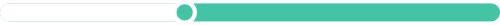 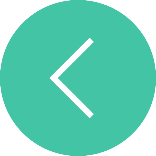 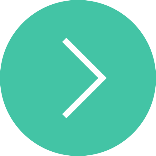 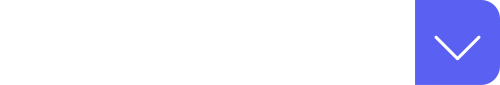 I. Tìm giá trị phân số của một số cho trước
HĐ1
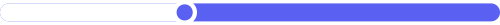 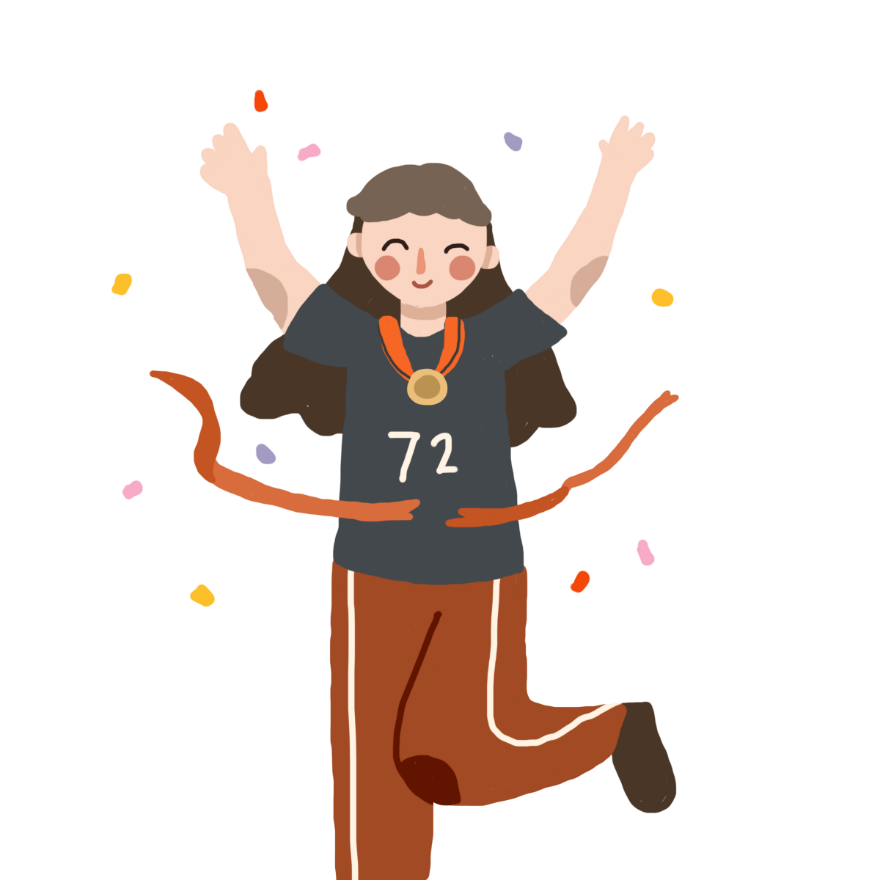 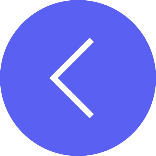 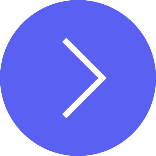 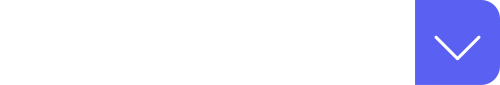 I. Tìm giá trị phân số của một số cho trước
HĐ1
Giải
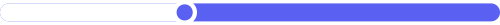 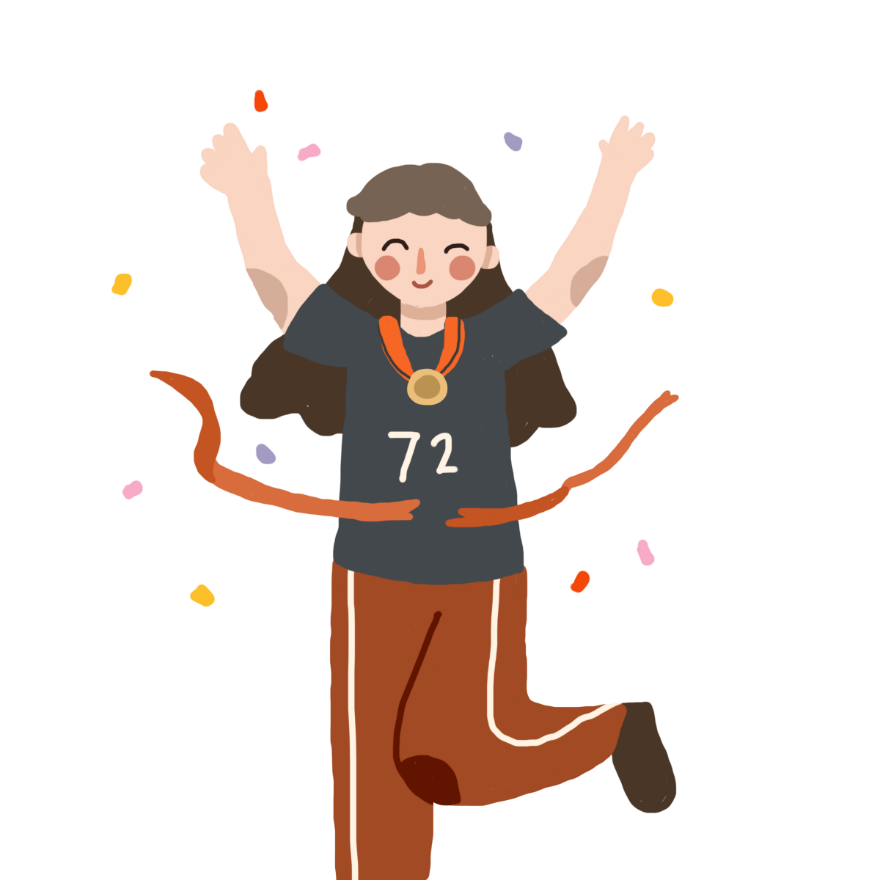 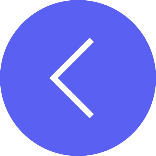 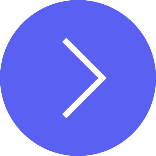 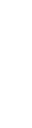 CÂU HỎI
Muốn tìm giá trị phân số của một số cho trước, ta làm như thế nào?
Muốn tìm giá trị phần trăm của một số cho trước, ta làm như thế nào?
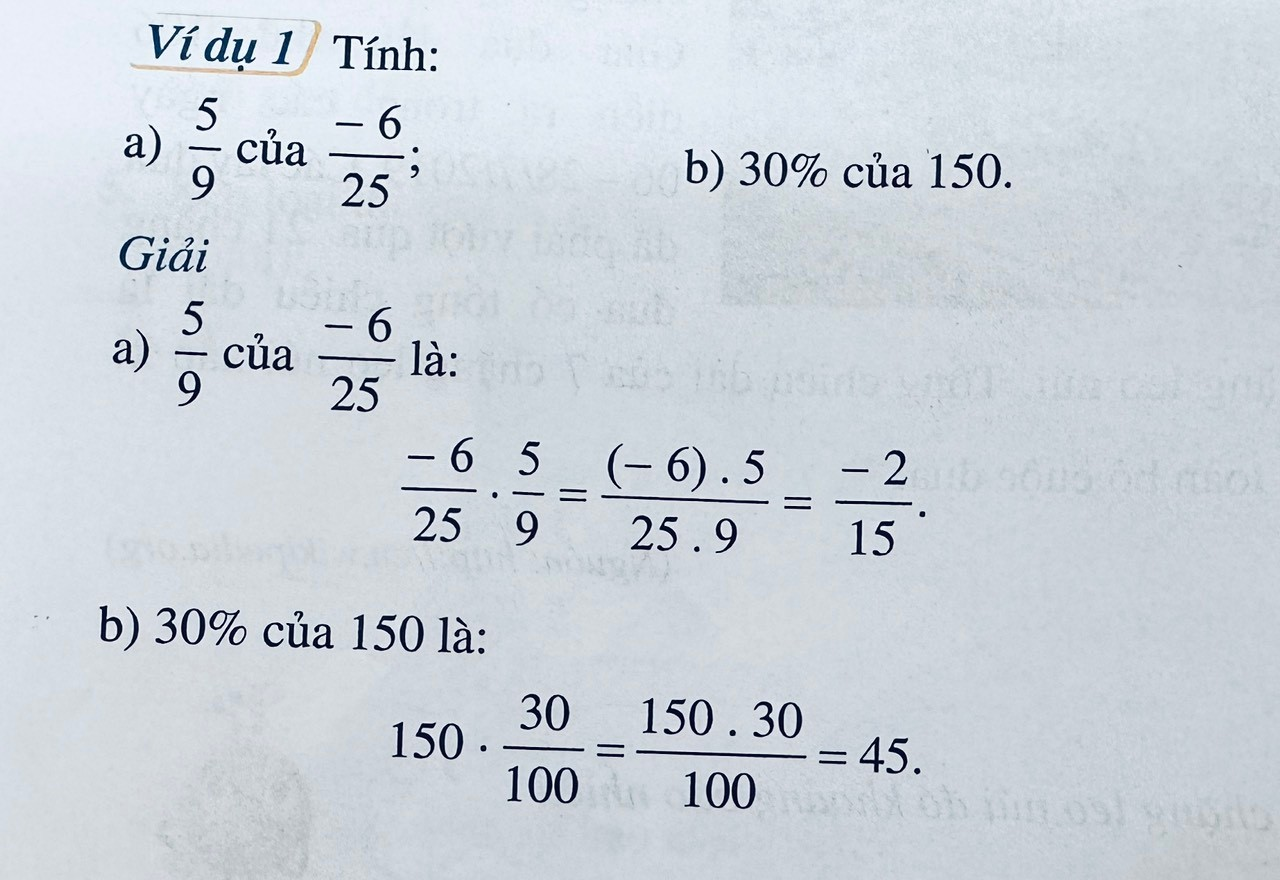 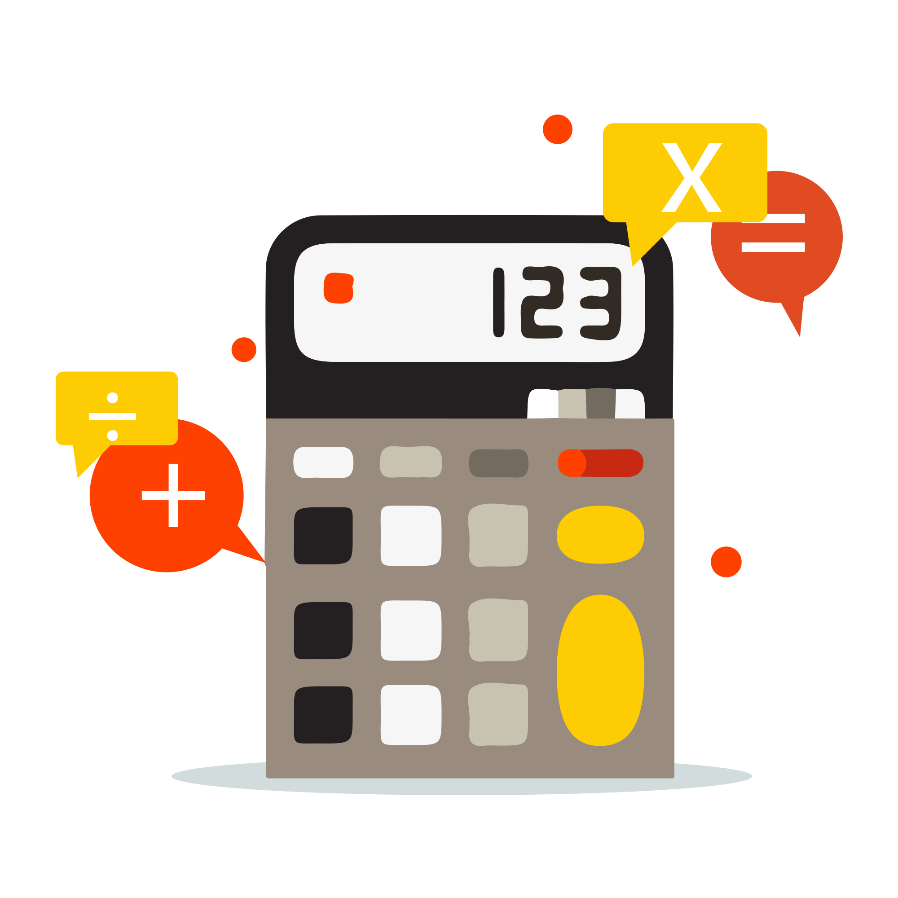 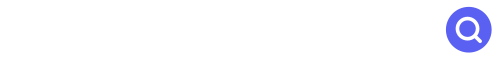 II. Tìm một số biết giá trị một phân số của số đó
HĐ2
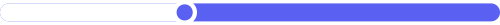 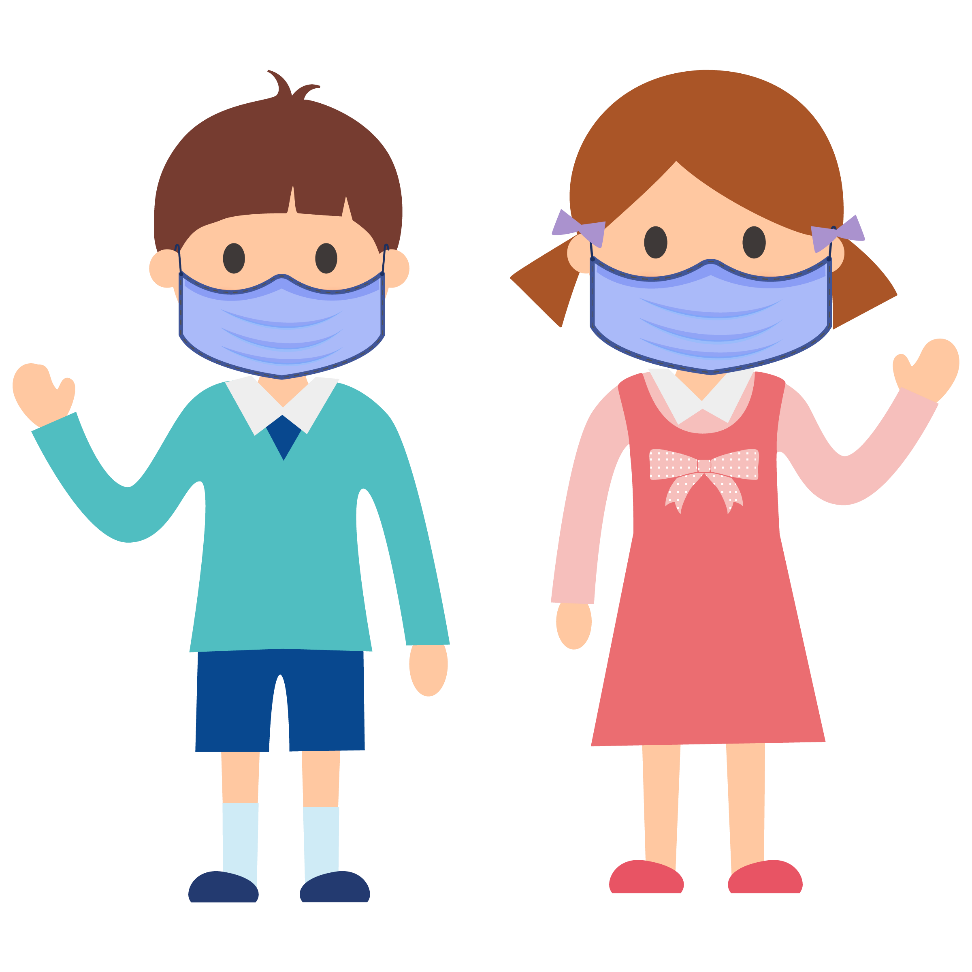 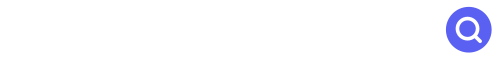 II. Tìm một số biết giá trị một phân số của số đó
Giải
HĐ2
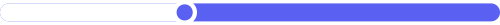 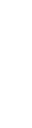 CÂU HỎI
Muốn tìm một số khi biết giá trị phân số của số đó, ta làm như thế nào?
Muốn tìm một số biết giá trị phần tram của phân số đó, ta làm như thế nào?
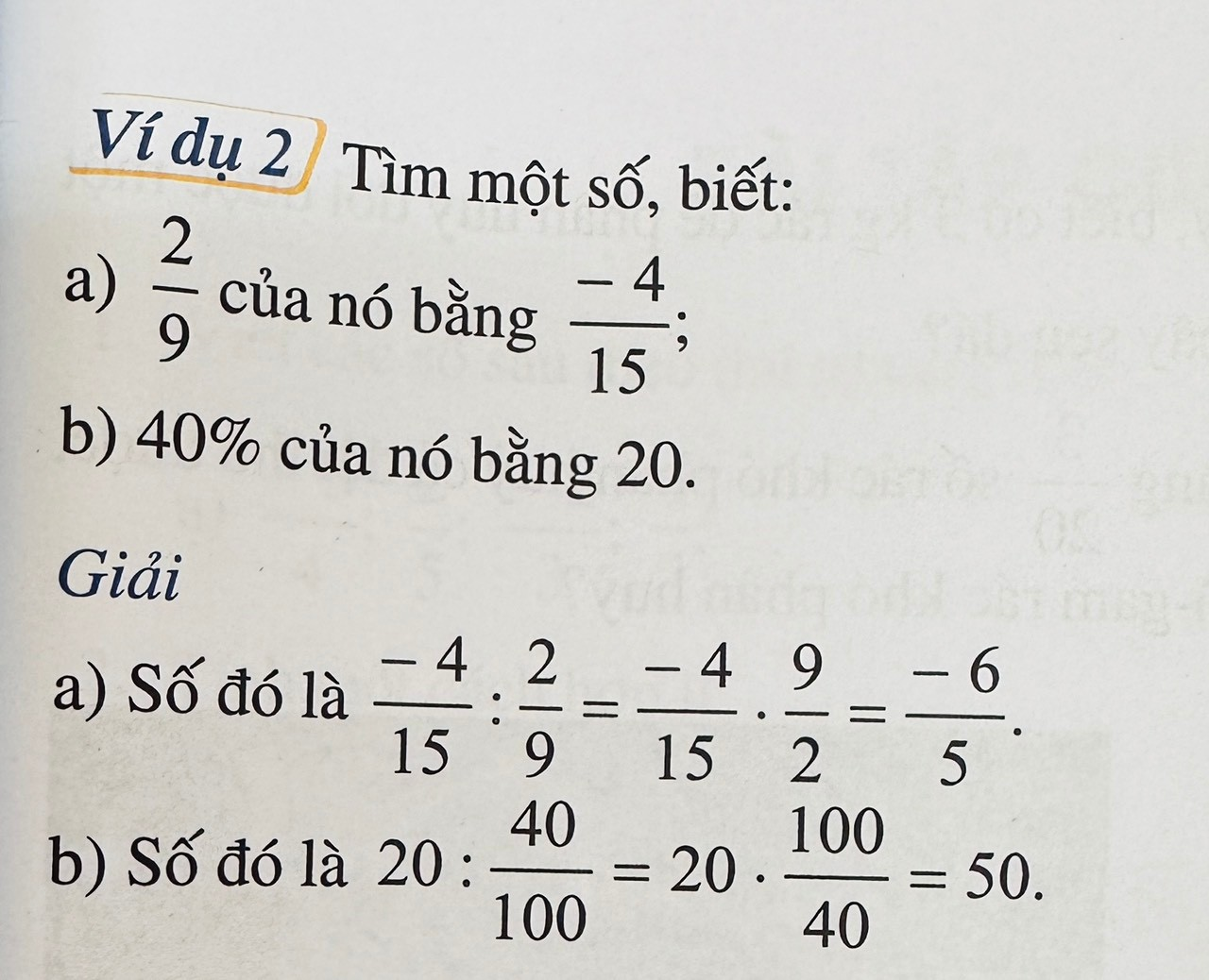 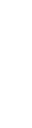 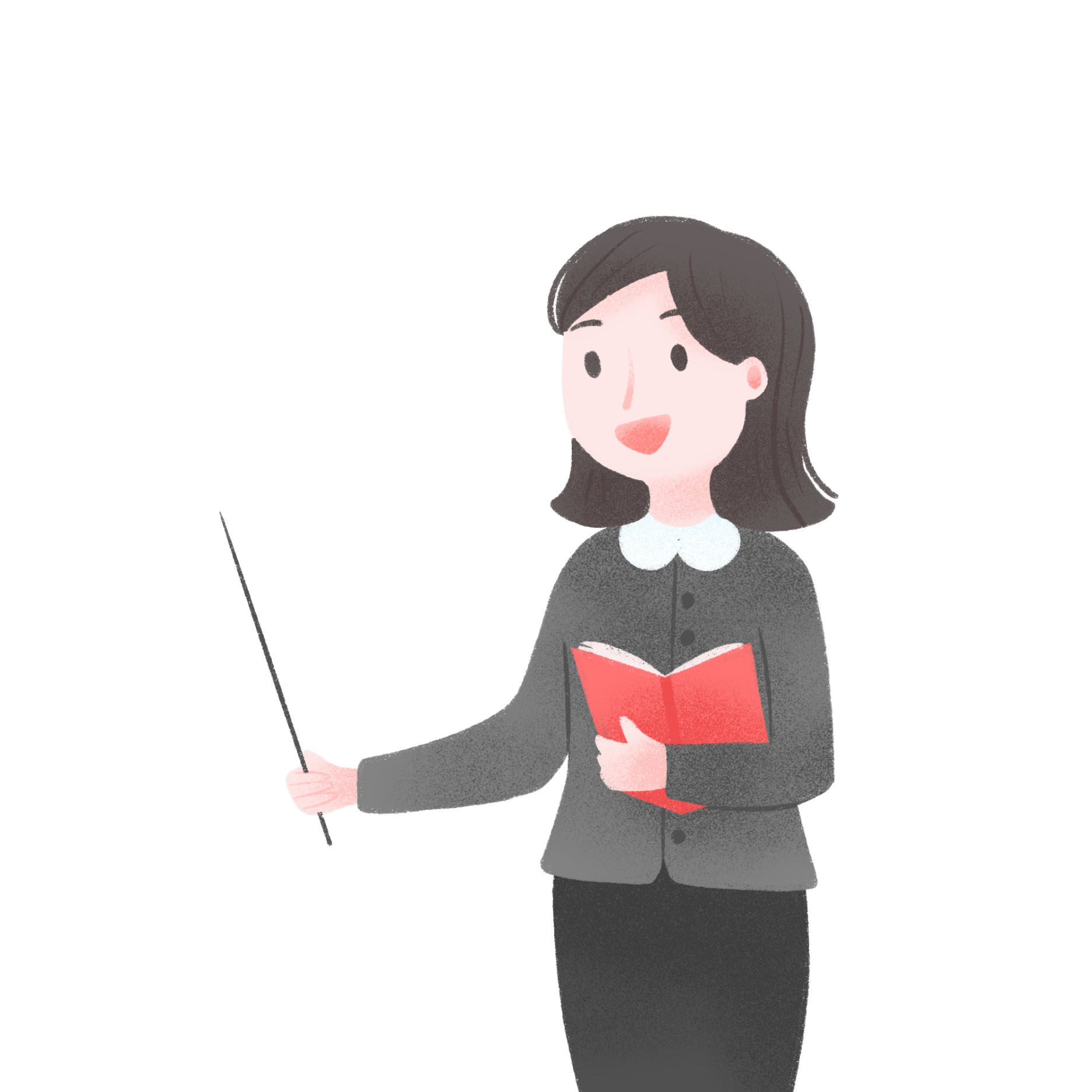 Giải
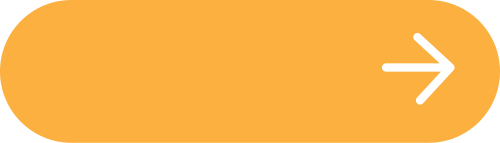 Ví dụ 3
Cô Yên dự định gửi ngân hàng một số tiền với kì hạn 1 năm, lãi suất 6,8% một năm. Hết kì hạn năm 1, cô Yên muốn nhận được số tiền lãi là 3 400 000 đồng. Ban đầu cô Yên phải gửi vào ngân hàng bao nhiêu tiền?
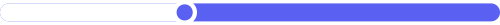 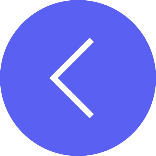 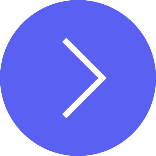 Giải
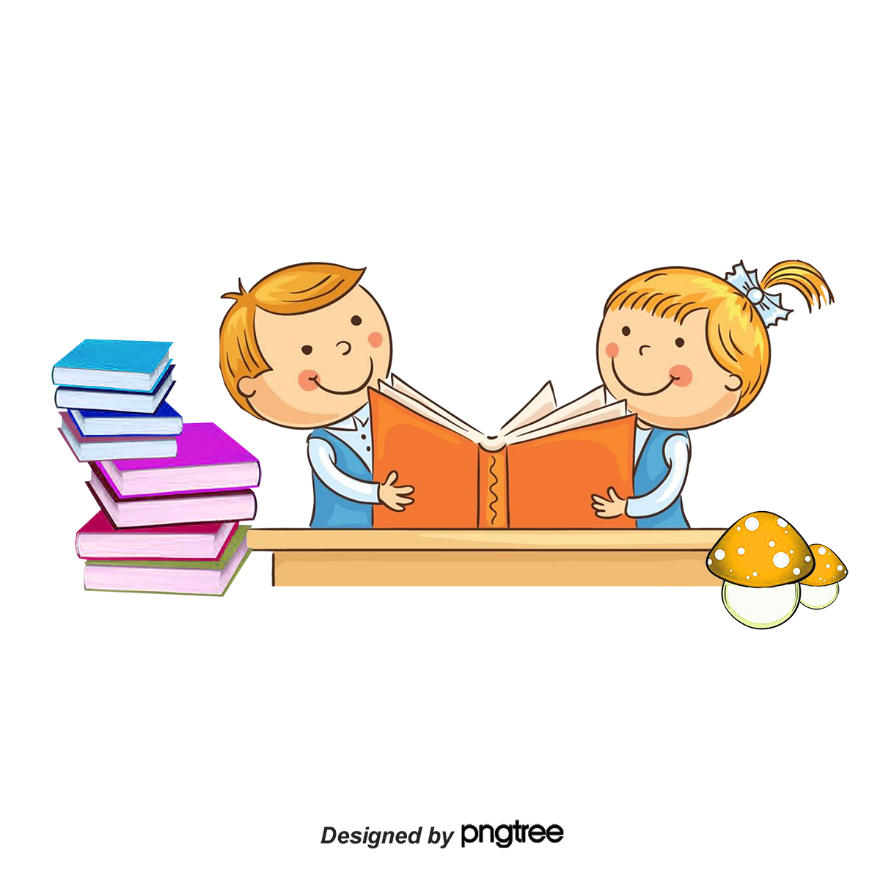 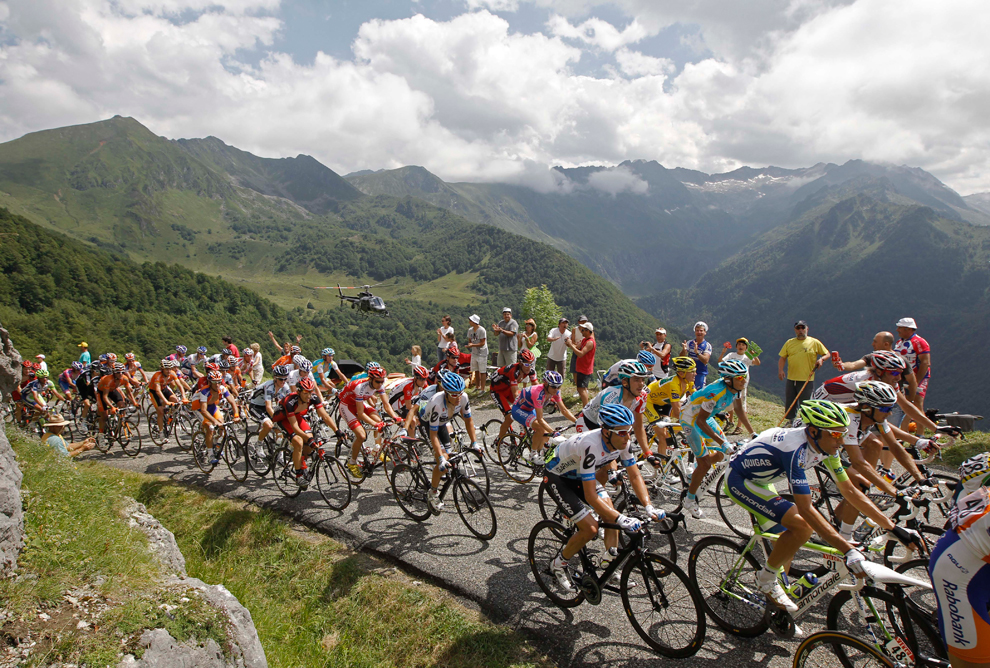 Tổng chiều dài của 7 chặng leo núi đó khoảng bao nhiêu ki-lô-mét?
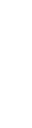 Bài toán mở đầu:
              Coi cả quãng đường đua là 1 001 phần bằng nhau thì tổng chiều dài 7 chặng leo núi là 304 phần. Khi đó, tổng chiều dài của 7 chặng leo núi là: 
           3 365,8 : 1001 . 304 
hay 3 365,8 . 304 : 1001 =

Vậy tổng chiều dài của 7 chặng leo núi đó khoảng: 1022,18km.
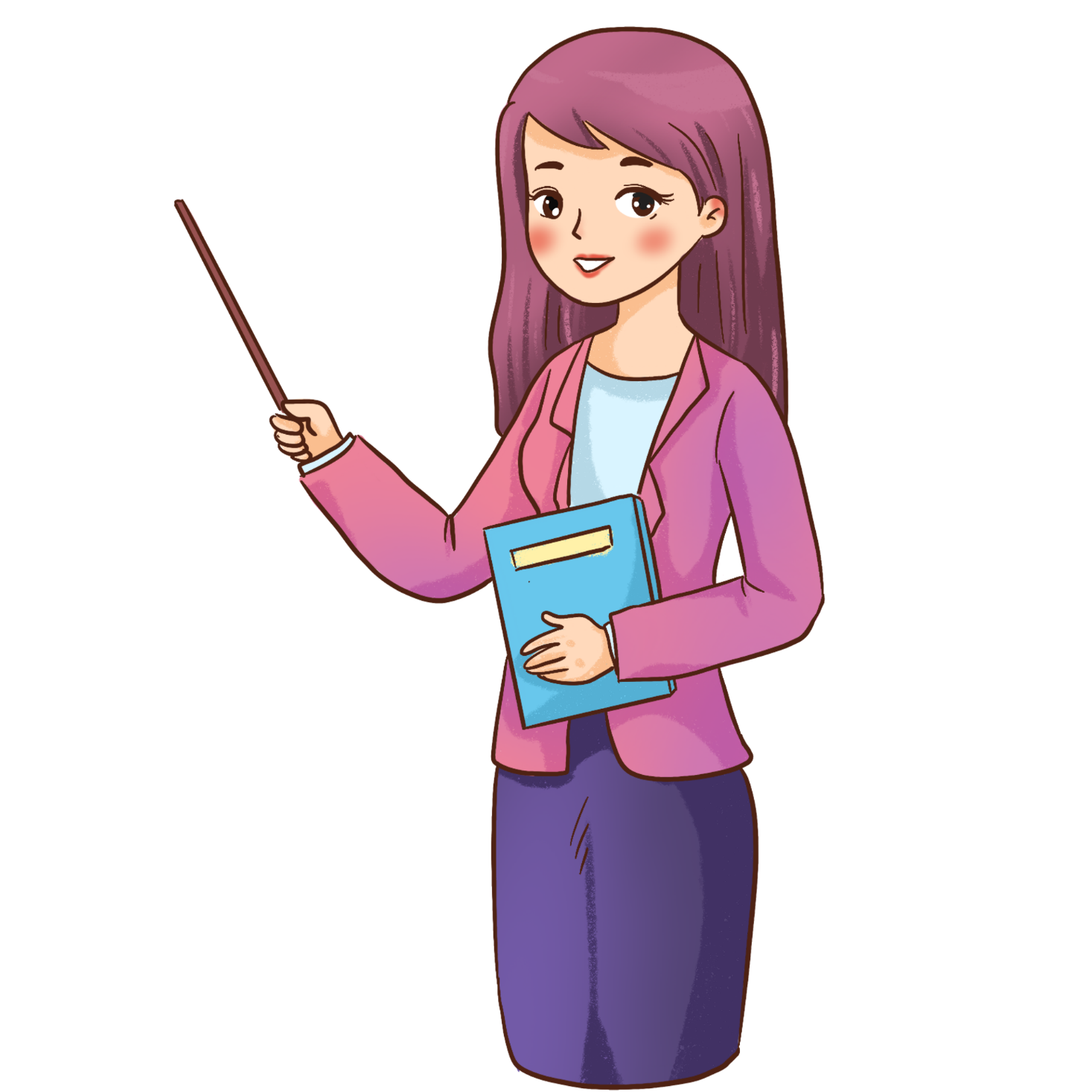 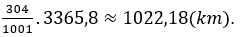 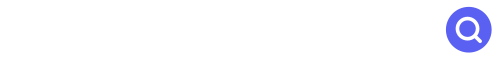 LUYỆN TẬP
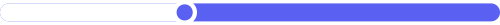 Giải
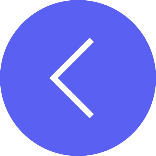 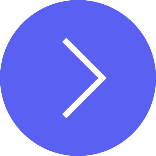 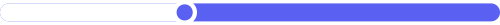 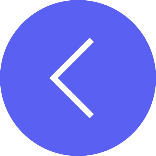 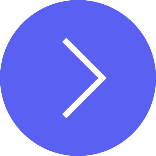 Bài 5 (SGK - tr70): Bác Nhung gửi ngân hàng 10 triệu đồng kì hạn 1 năm, lãi suất 6,8%/năm.
Hết kì hạn 1 năm, bác Nhung rút được cả gốc và lãi là bao nhiêu?
Giả sử hết kì hạn 1 năm, bác Nhung không rút gốc và lãi thì sau 2 năm, bác Nhung rút cả gốc và lãi bao nhiêu? Biết rằng lãi suất không thay đổi qua hằng năm.
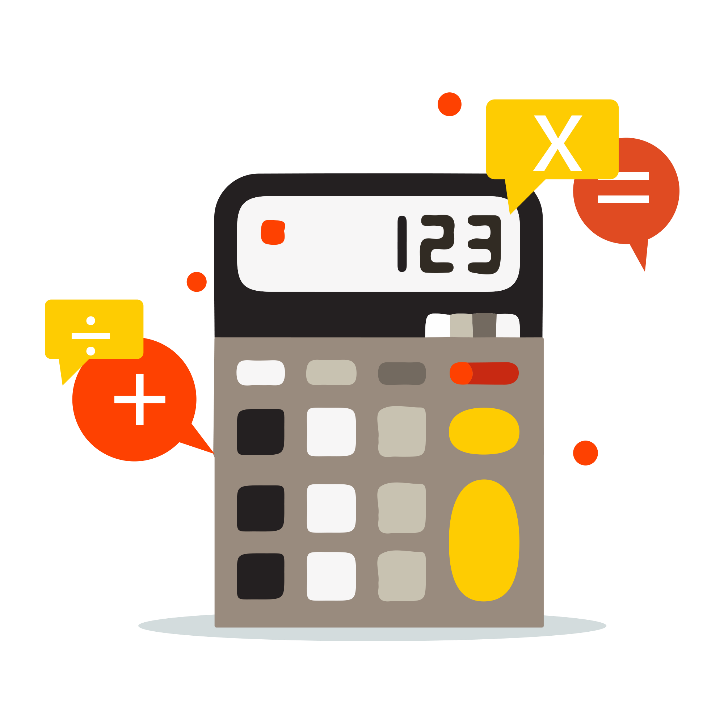 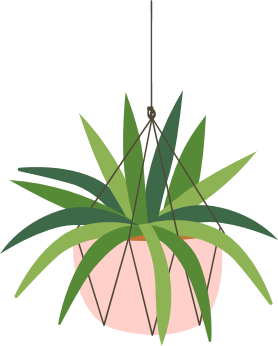 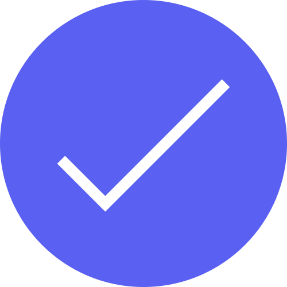 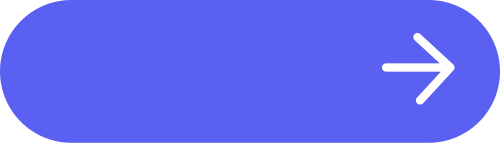 Giải
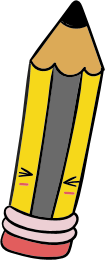 a) Hết kì hạn 1 năm, bác Nhung rút được cả gốc và lãi là: 
                       10 + 10 . 6,8% = 10,68 (triệu)
b) Nếu ko rút số tiền bác Nhung nhận lại sau năm thứ 2 là: 
                   10,68 + 10,68 . 6,8% = 11,41 (triệu)
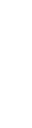 HƯỚNG DẪN VỀ NHÀ
03
02
01
Hoàn thành bài tập 1b,c; bài 2b,c; bài 3;4;6 (SGK – 70)
Giờ sau luyện tập
Ôn lại những kiến thức đã học trong bài
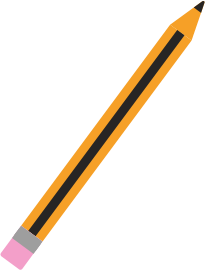 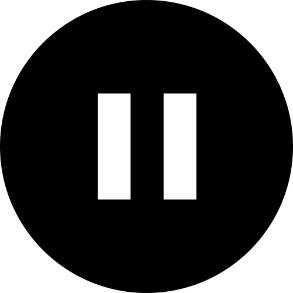 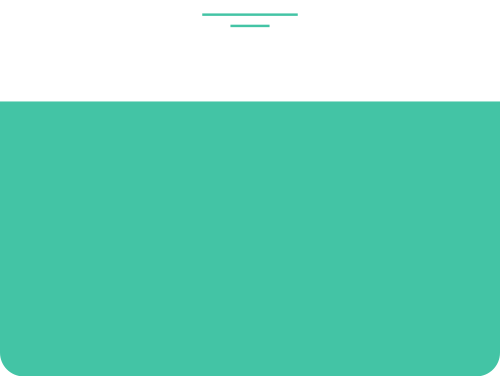 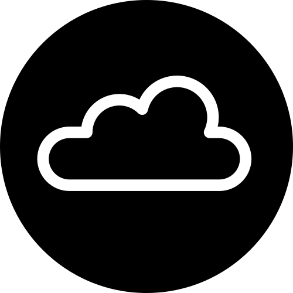 HẸN GẶP LẠI CÁC EM TRONG TIẾT HỌC SAU!
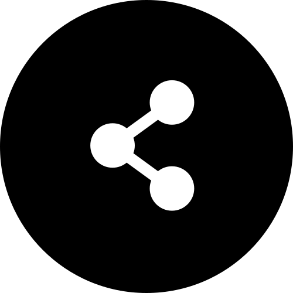 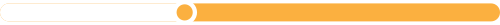 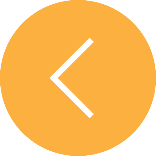 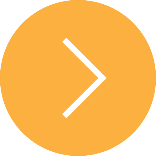 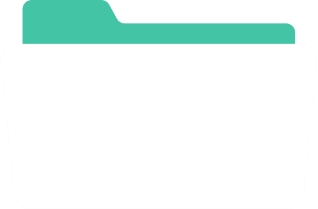 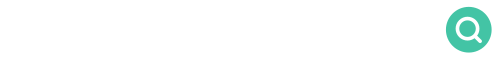 BÀI 10: Tiết 87;88
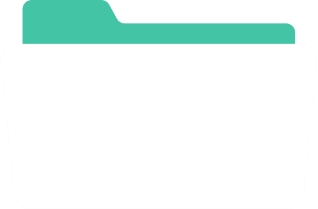 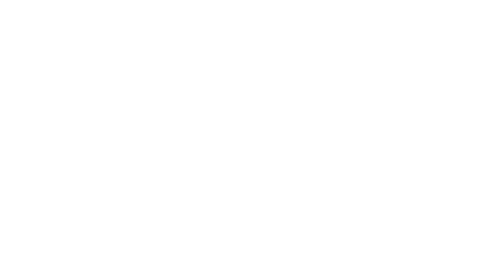 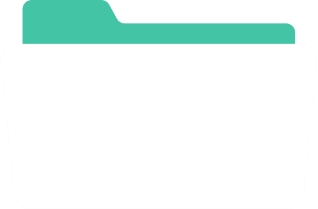 HAI BÀI TOÁN VỀ PHÂN SỐ (2 Tiết)
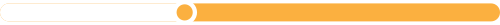 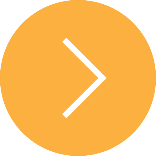 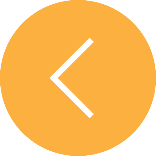 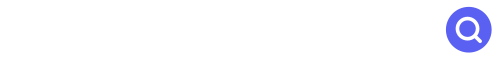 LUYỆN TẬP
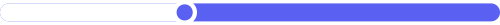 Giải
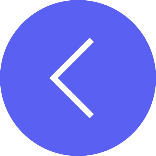 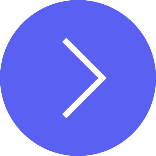 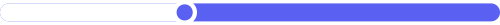 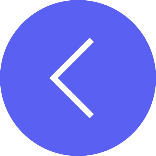 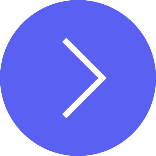 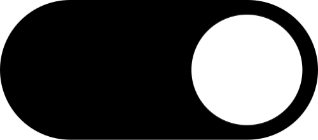 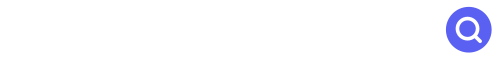 Bài 3 (SGK - tr69)
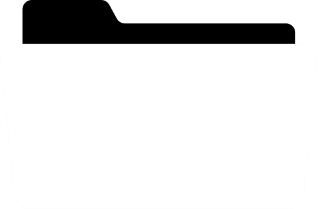 Bạn An tham gia đội hoạt động tình nguyện thu gom và phân loại rác thải trong xóm. Hết ngày, An thu được 9kg rác khó phân hủy và 12 kg rác dễ phân hủy.
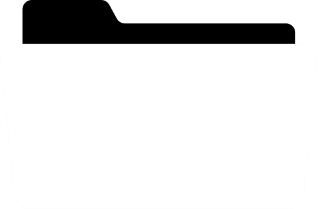 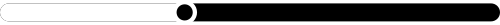 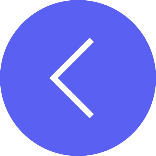 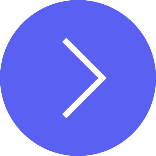 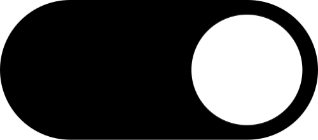 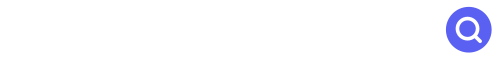 Bài 3 (SGK - tr69)
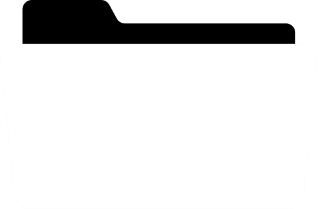 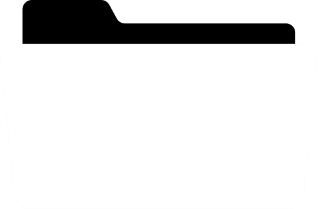 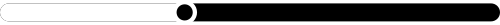 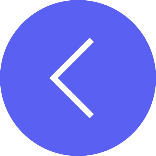 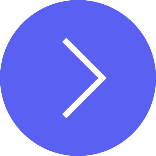 Giải
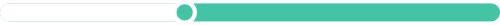 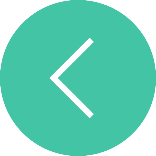 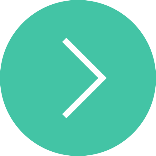 Bài 5 (SGK - tr70): Bác Nhung gửi ngân hàng 10 triệu đồng kì hạn 1 năm, lãi suất 6,8%/năm.
Hết kì hạn 1 năm, bác Nhung rút được cả gốc và lãi là bao nhiêu?
Giả sử hết kì hạn 1 năm, bác Nhung không rút gốc và lãi thì sau 2 năm, bác Nhung rút cả gốc và lãi bao nhiêu? Biết rằng lãi suất không thay đổi qua hằng năm.
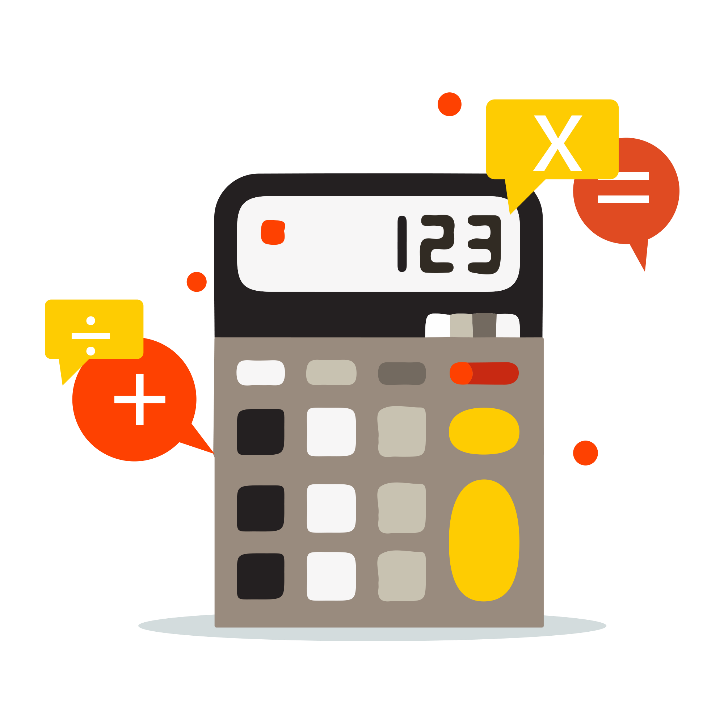 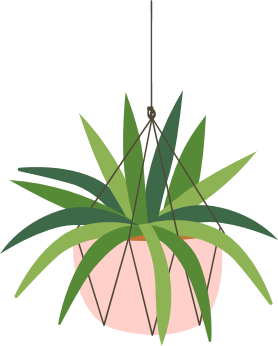 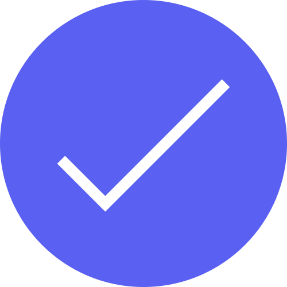 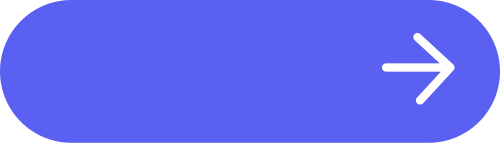 Giải
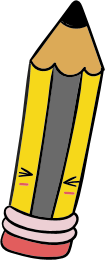 a) Hết kì hạn 1 năm, bác Nhung rút được cả gốc và lãi là: 
                       10 + 10 . 6,8% = 10,68 (triệu)
b) Nếu ko rút số tiền bác Nhung nhận lại sau năm thứ 2 là: 
                   10,68 + 10,68 . 6,8% = 11,41 (triệu)
VẬN DỤNG
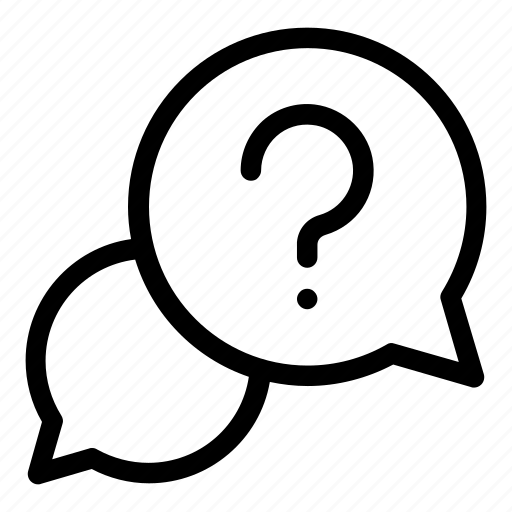 Thảo luận và hoàn thành các bài tập sau đây:
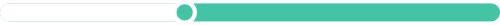 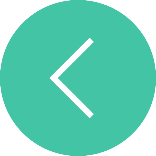 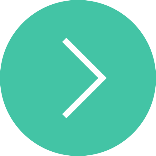 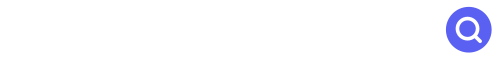 Giải
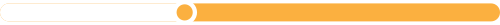 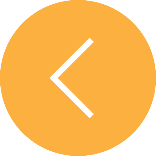 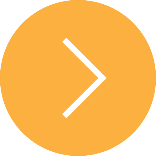 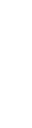 Bài 2: Một người bán gạo, lần thứ nhất bán được 25% tổng số gạo. Lần thứ hai bán được 40% tổng số gạo còn lại. Lần thứ ba bán được 40 kg gạo và vẫn còn 14 kg nữa. Hỏi hai lần đầu, mỗi lần bán được bao nhiêu ki-lô-gam gạo?
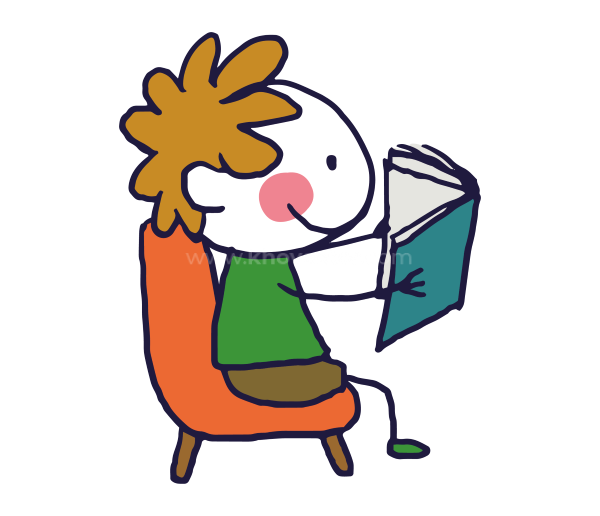 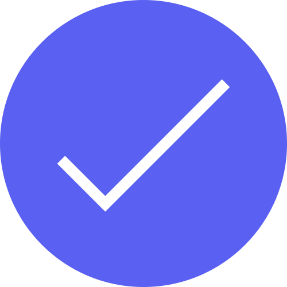 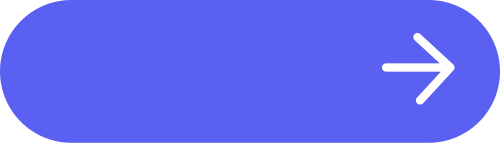 Giải
Số gạo sau lần bán thứ nhất là: (40 + 14) : (1 - 40%) = 90 (kg)
Lần thứ hai bán được 40% tổng số gạo còn lại sau lần bán thứ nhất nên lần thứ hai bán được số gạo là: 40%. 90 = 36 (kg)
Tổng số gạo ban đầu là: 90 : (1 - 25%) = 120 (kg)
Lần thứ nhất bán được số gạo là: 25% . 120 = 30 (kg)
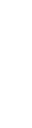 HƯỚNG DẪN VỀ NHÀ
03
02
01
Ôn lại những kiến thức đã học trong bài
Hoàn thành bài tập còn lại trong SGK và bài tập SBT
Chuẩn bị bài 
Bài tập cuối chương V
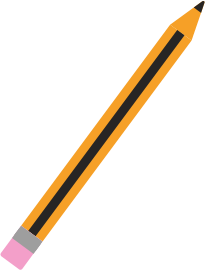 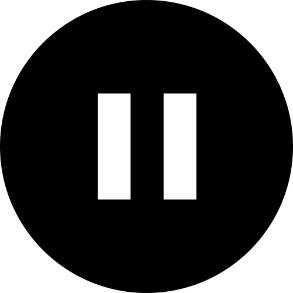 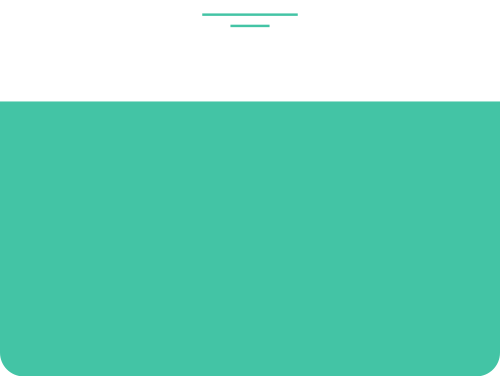 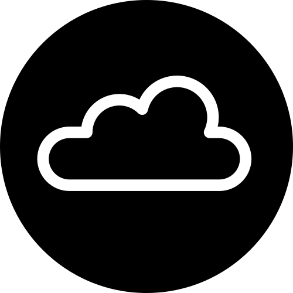 HẸN GẶP LẠI CÁC EM TRONG TIẾT HỌC SAU!
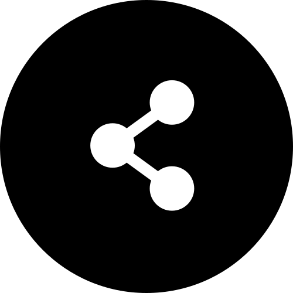 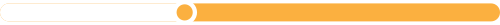 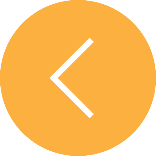 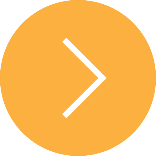